Classes expérimentales évaluation par compétences5ème LV1 Anglais
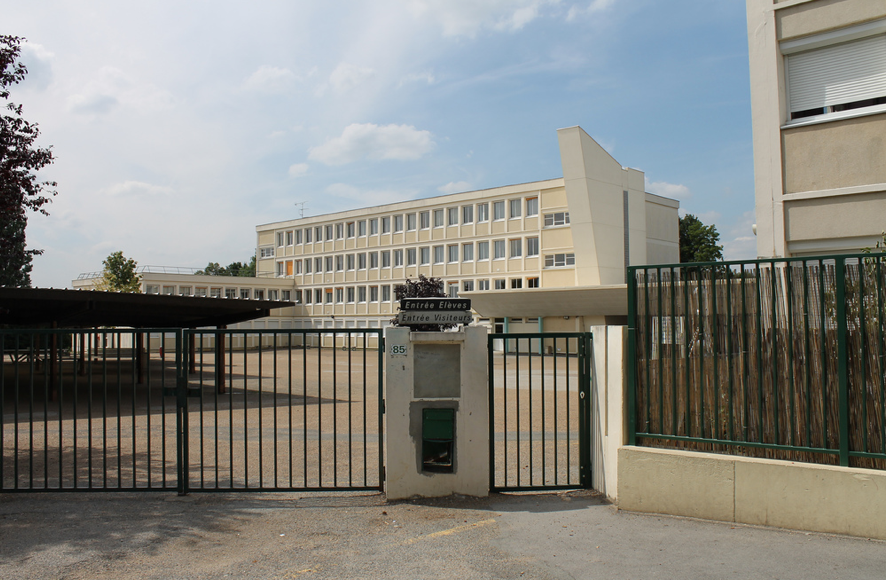 Réunion parents-professeurs 
Collège Le Racinay
RAMBOUILLET

17 septembre 2012
Informations diverses
Quand? 
Année 2012/2013

Qui? 
Tous les élèves de
5ème du collège Le Racinay. 
Uniquement en anglais Lv1 pour l’instant.
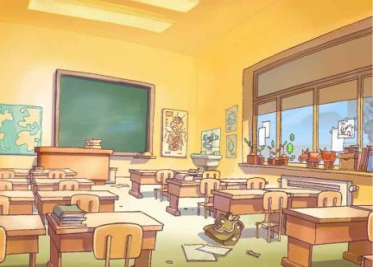 Textes officiels
Socle Commun
Palier 2
Compétence 2:
 Pratique d’une langue étrangère
CECRL mis en place depuis 2000 par le Conseil de l’Europe 
>> nouvelle façon d’enseigner les langues à l’échelle européenne

CECRL
(Eduscol)
Niveaux à atteindre 




Fin primaire >> niveau A1
6ème >> de A1 à A1+
5ème >> de A1+ à A2 
4ème >> de A2 à A2+ 
3ème >> de A2+ à B1
Niveau à atteindre en fin de 5ème: Niveau A2
(niveau minimum exigible pour le DNB)
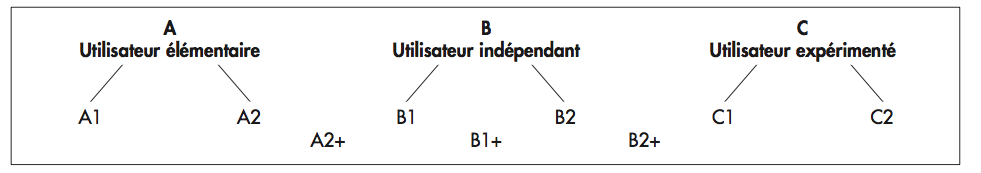 Conformément au CECRL (Cadre Européen Commun de Référence pour les Langues) , 
5 activités langagières sont à développer

                   →compréhension écrite 
                  → expression écrite
                  → compréhension de l’oral
                  → expression orale en continu
                  → expression orale en   				interaction
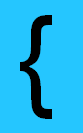 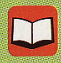 ECRIT
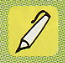 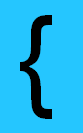 ORAL
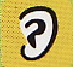 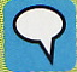 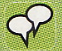 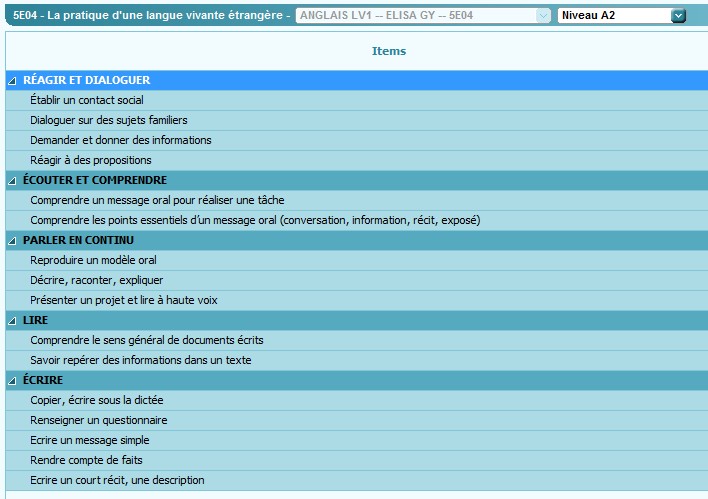 en compétences.
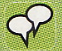 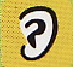 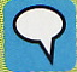 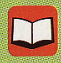 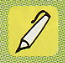 Entrainement dans les 5 AL 
Evaluation dans les 5 AL
>> Report sur leur Passeport Elève

Validation niveau A2 : en fin d’année de 5ème
ORIGINES DU PROJET ?
Constat de départ: incohérence de plusieurs systèmes en parallèle : 
 niveau A2 à atteindre en fin de 5ème mais validé en fin de 3ème 
	                       //   
système de notation chiffrée pas toujours en cohérence avec les compétences
POUR QUOI FAIRE?
Faire évoluer, harmoniser les pratiques en matière d’évaluation des connaissances et des compétences des élèves en s’appuyant sur les textes officiels, dans le respect complet des programmes, 

Prendre en compte l’hétérogénité grandissante des élèves; tous n’avancent pas au même rythme, 

Pour redonner du sens aux apprentissages disciplinaires : on apprend des savoirs pour les utiliser dans des compétences,
Pour changer  le regard des élèves, des parents sur les apprentissages : rendre les élèves acteurs de leur scolarité, les responsabiliser, les impliquer dans leur travail (notion d’objectifs et de buts à atteindre) , 

Pour changer le regard des élèves, des parents, de l’institution sur l’évaluation afin de dédramatiser l’erreur et valoriser la réussite (montrer non pas ce que l’élève ne sait pas faire mais ce qu’il sait faire)

>> L’évaluation devient avant tout formative et l’évaluation devient moins anxiogène.
BUT : 

Mettre les élèves en situation de réussite, créer une dynamique de progrès 
               car réussite = motivation 
                et motivation = estime de soi

Réussite individuelle: l’important n’est pas de se situer par rapport aux autres mais de connaître son niveau réel par rapport aux objectifs d’apprentissage
>> pas de compétitivité entre élèves , un bilan individuel
COMMENT?
Enseignants: étiquetage sur les évaluations de l’activité langagière et des compétences travaillées
Système avec 4 niveaux 
1= acquis
2= en cours d’acquisition
3= début d’acquisition
4= non acquis
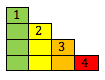 Suivi élèves: report des résultats sur le Passeport Elève (document de référence)
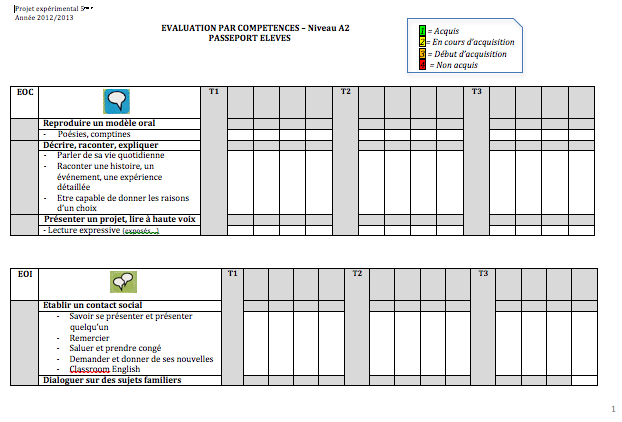 Suivi parents: saisie dans Pronote 
Tutoriel en ligne
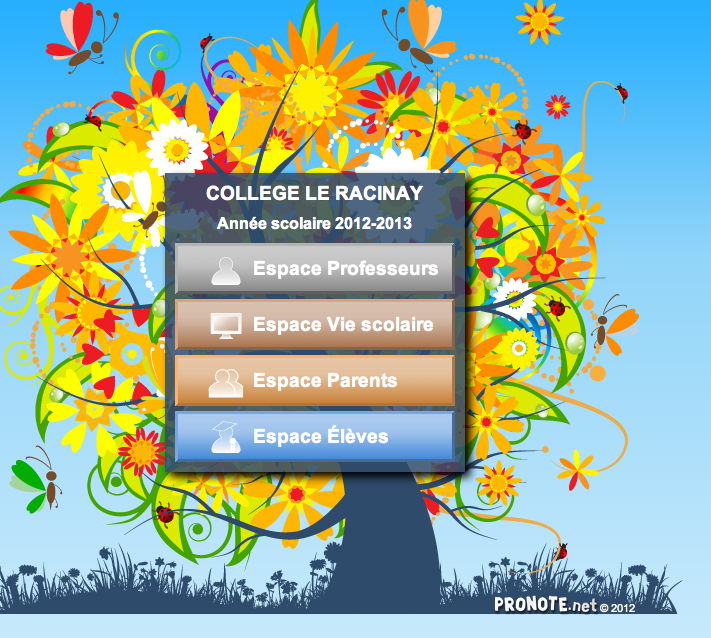 REMEDIATION
ATP 5ème au 2nd trimestre pour retravailler une compétence non acquise
Avantage: possibilités de retravailler des compétences non acquises en 4ème et en 3ème pour obtention du niveau A2 au DNB.
Informations utiles
Sur le site du collège rubrique 5ème expérimentale
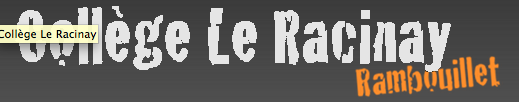 >> lettre explicative de rentrée
>> Passeport élèves
>> Tutoriel Pronote
>> Diaporama
Sur Pronote 




Auprès du professeur d’anglais de votre enfant
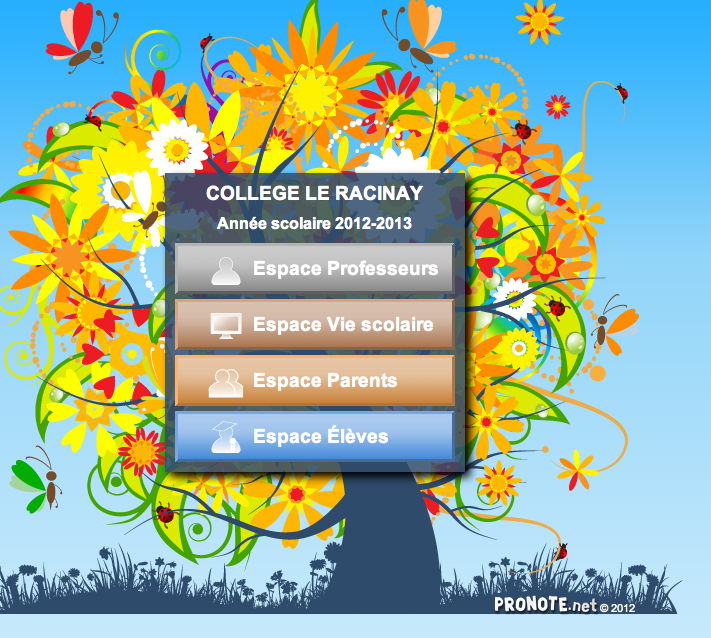